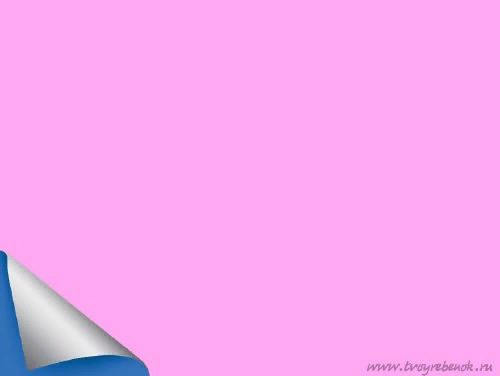 «Жестокое о б р а щ е н и е с ребенком в семье»
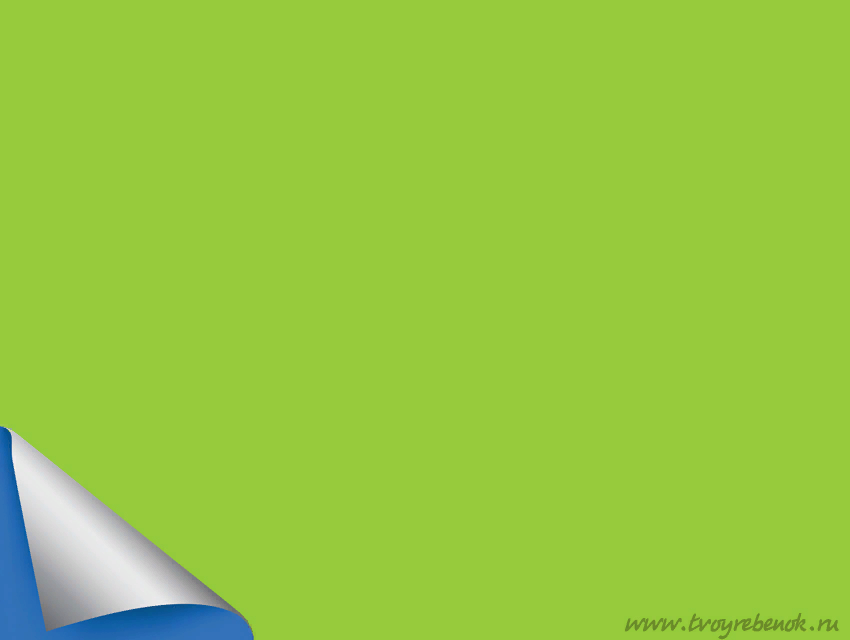 По данным официальной статистики
Ежегодно около 2 млн. детей ежегодно подвергается жестокому обращению;
Каждый десятый ребенок гибнет, 2 тысячи кончают жизнь самоубийством; 
Более 50 тыс. детей в течение года уходят из дома, спасаясь от собственных родителей, а 25 тыс. несовершеннолетних находятся в розыске;
Насилие в той или иной форме совершается в каждой четвертой российской семье.
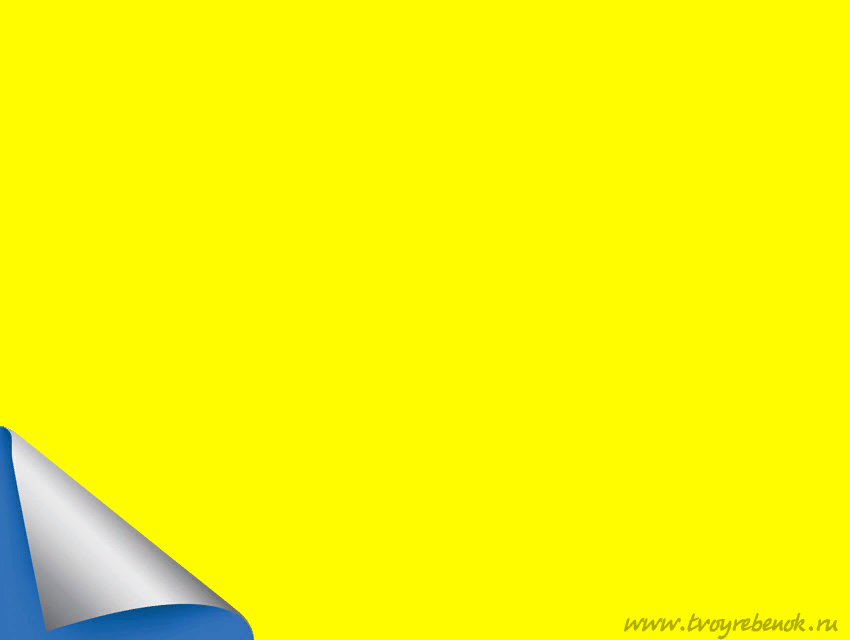 Основная причина жестокого обращения с детьми
внутренняя агрессивность –
эмоциональное состояние, возникающее
как реакция на переживание
непреодолимости каких-то барьеров или
недоступность чего-то желанного.
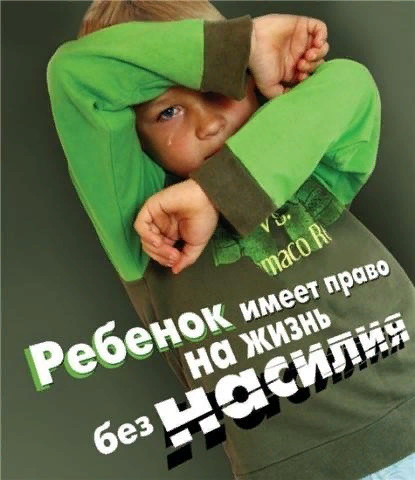 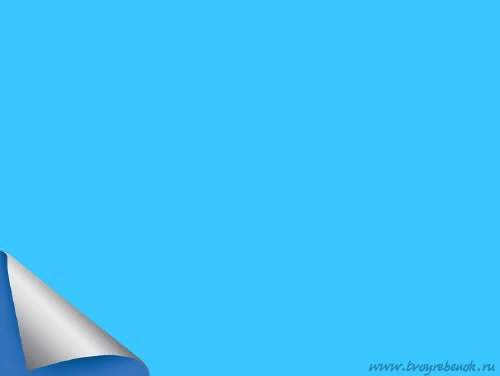 Ученый-психолог Д. Гилл разделил детей – жертв жестокого обращения на несколько возрастных групп:
первая - от 1 года до 2 лет;

вторая - от 3 до 9 лет;

третья - с 9 до 15 лет.
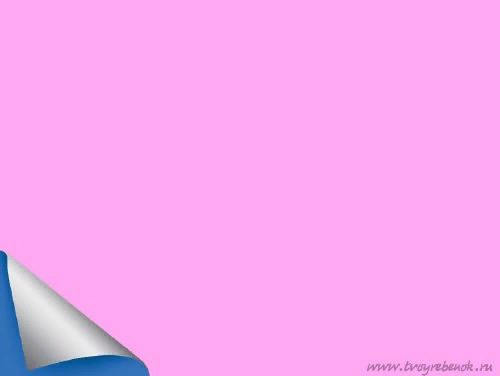 Разновидности насилия над детьми всемье
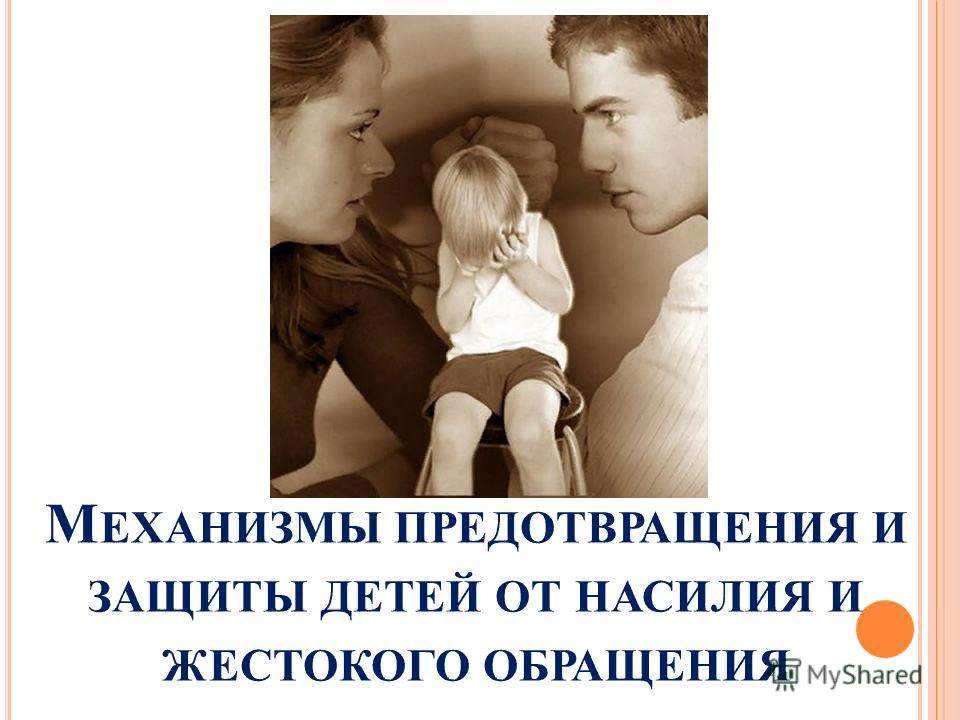 Физическое насилие;
Пренебрежение;
Сексуальное насилие;
Психологическое 
жестокое обращение.
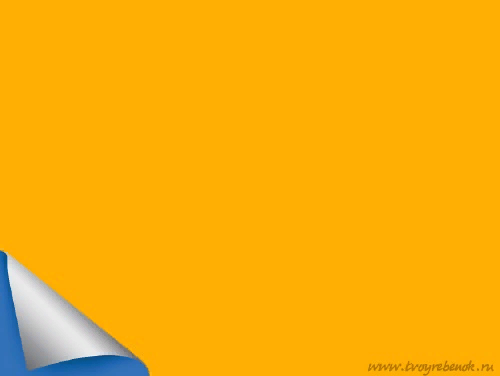 Физическое насилие
Физическое насилие - это преднамеренное нанесение травм
 или повреждений ребенку, которые вызывают серьезные 
(требующие медицинской помощи) нарушения физического,
 психического здоровья, отставание в развитии.
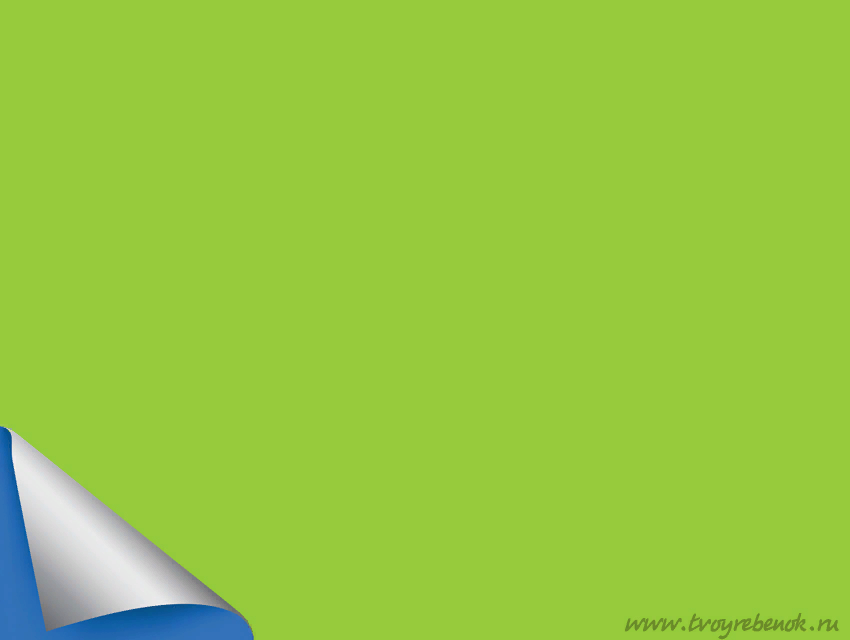 Пренебрежение
Пренебрежение основными 
нуждами ребенка (моральная жестокость)
-это отсутствие со стороны 
родителей или лиц, 
их заменяющих, 
элементарной заботы о нем, 
а также недобросовестное 
выполнение обязанностей 
по воспитанию ребенка, 
в результате чего его здоровье 
и развитие нарушаются.
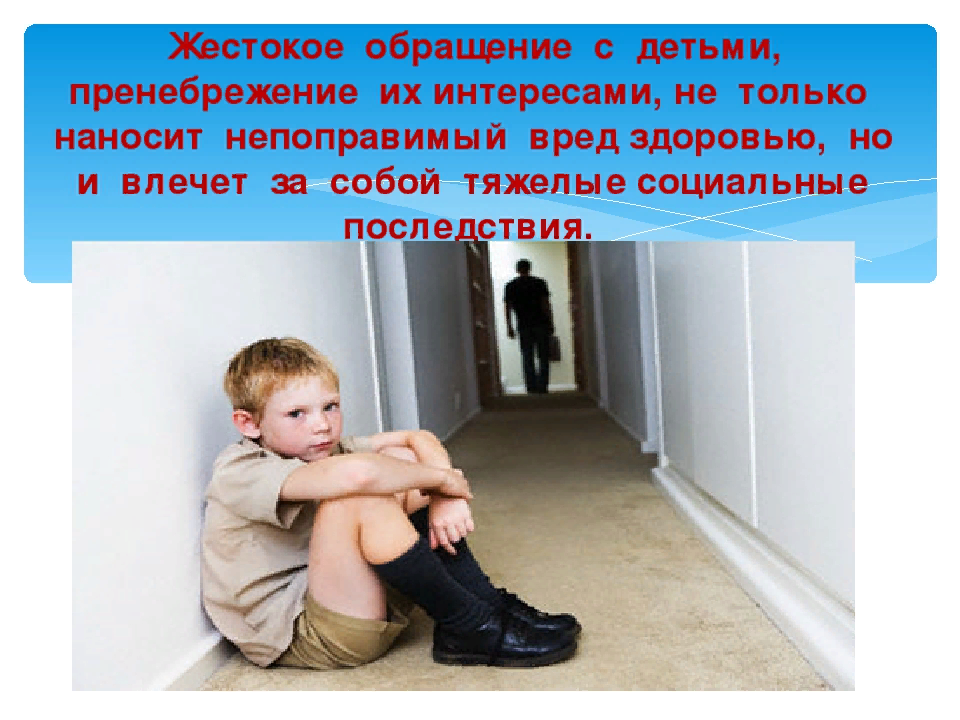 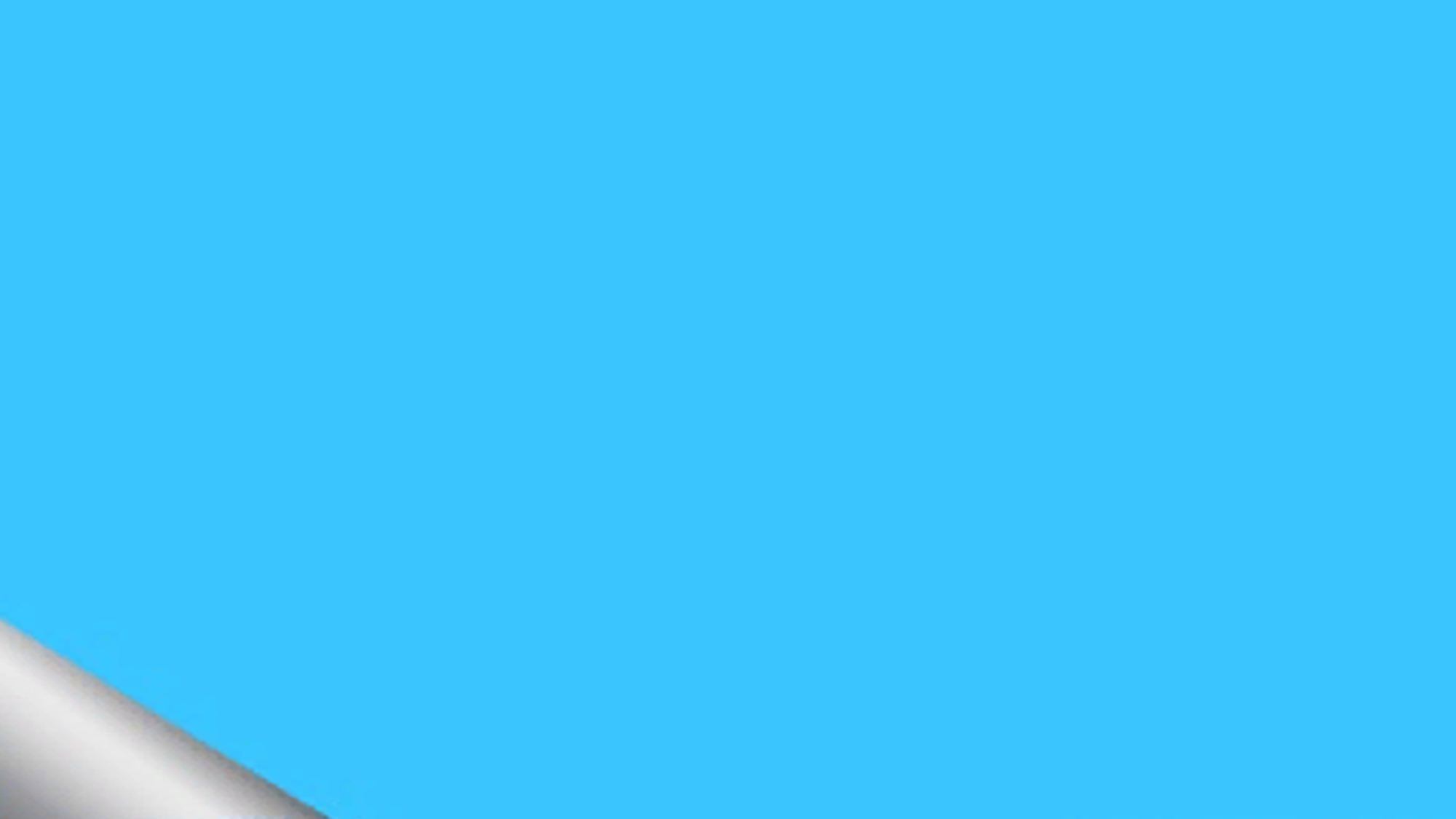 Сексуальное насилие над детьми
Сексуальное насилие над детьми американские исследователи определяют как любой сексуальный опыт между ребенком до 16 лет и человеком, который старше его по крайней мере на 5 лет. Данный вид насилия характеризуется или как вовлечение зависимых, психически и физиологически незрелых детей и подростков в сексуальные действия, нарушающие общественные табу семейных ролей, которые они еще не могут полностью понять и на которые не в состоянии дать осмысленного согласия. Сексуальное насилие рассматривается как вариант особо жестокого обращения с детьми.
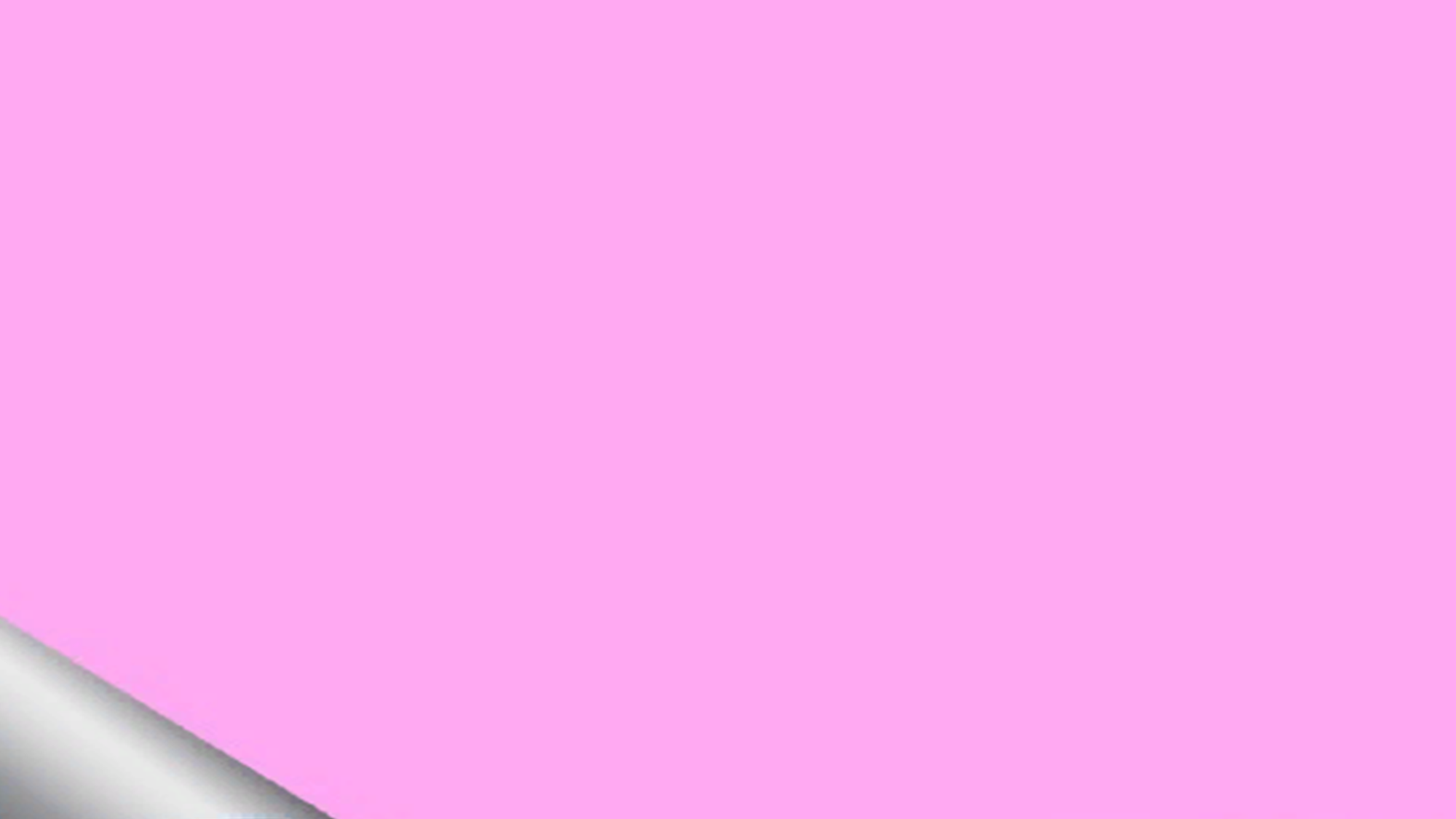 Психологическое насилие
Эмоциональным (психологическим) насилием является
 однократное или хроническое психическое воздействие
 на ребенка или его отвержение со стороны родителей и 
других взрослых, вследствие чего у ребенка нарушаются 
эмоциональное развитие, поведение и способность к 
социализации.
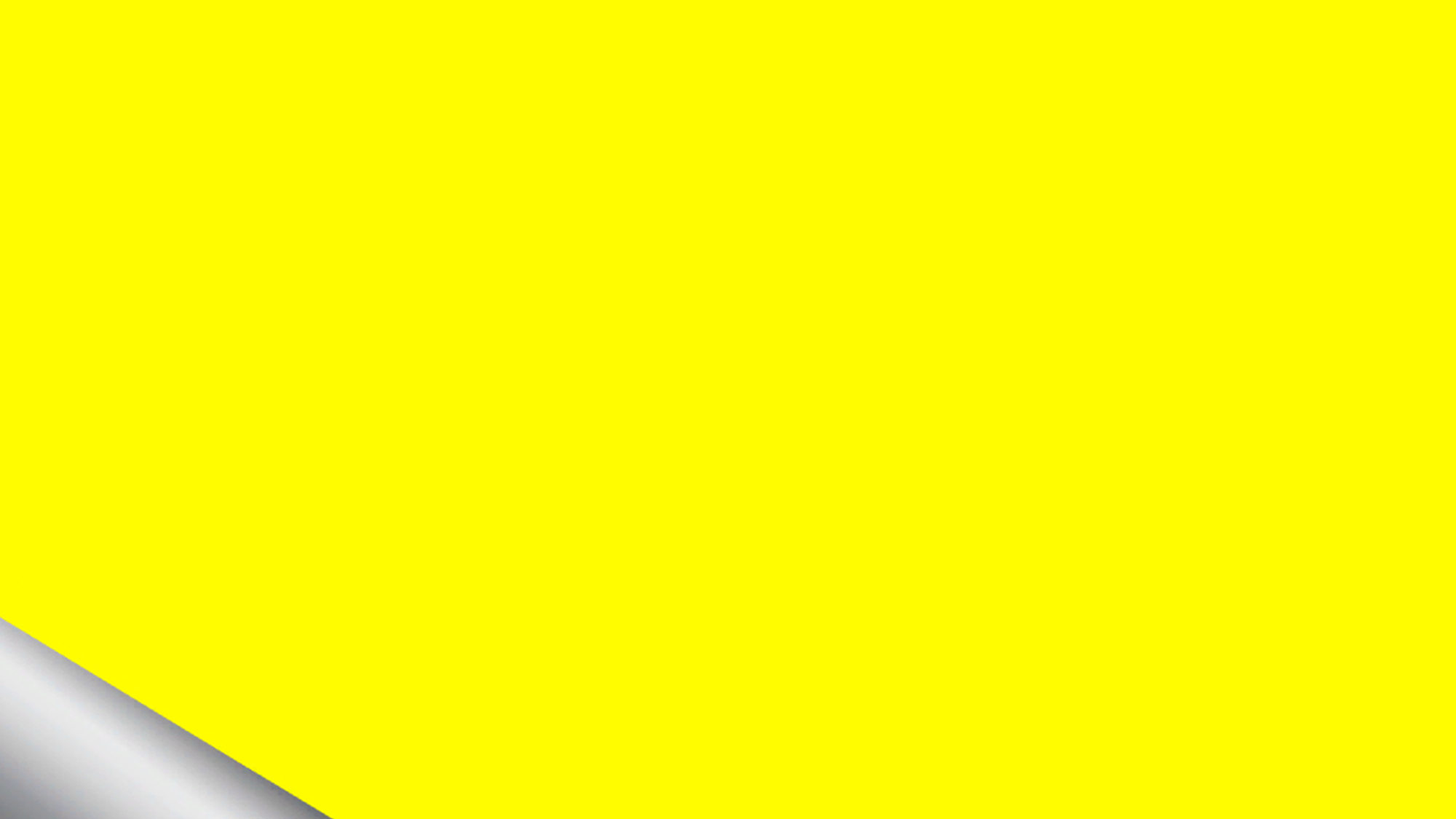 Последствия жестокогообращения с детьми в семье
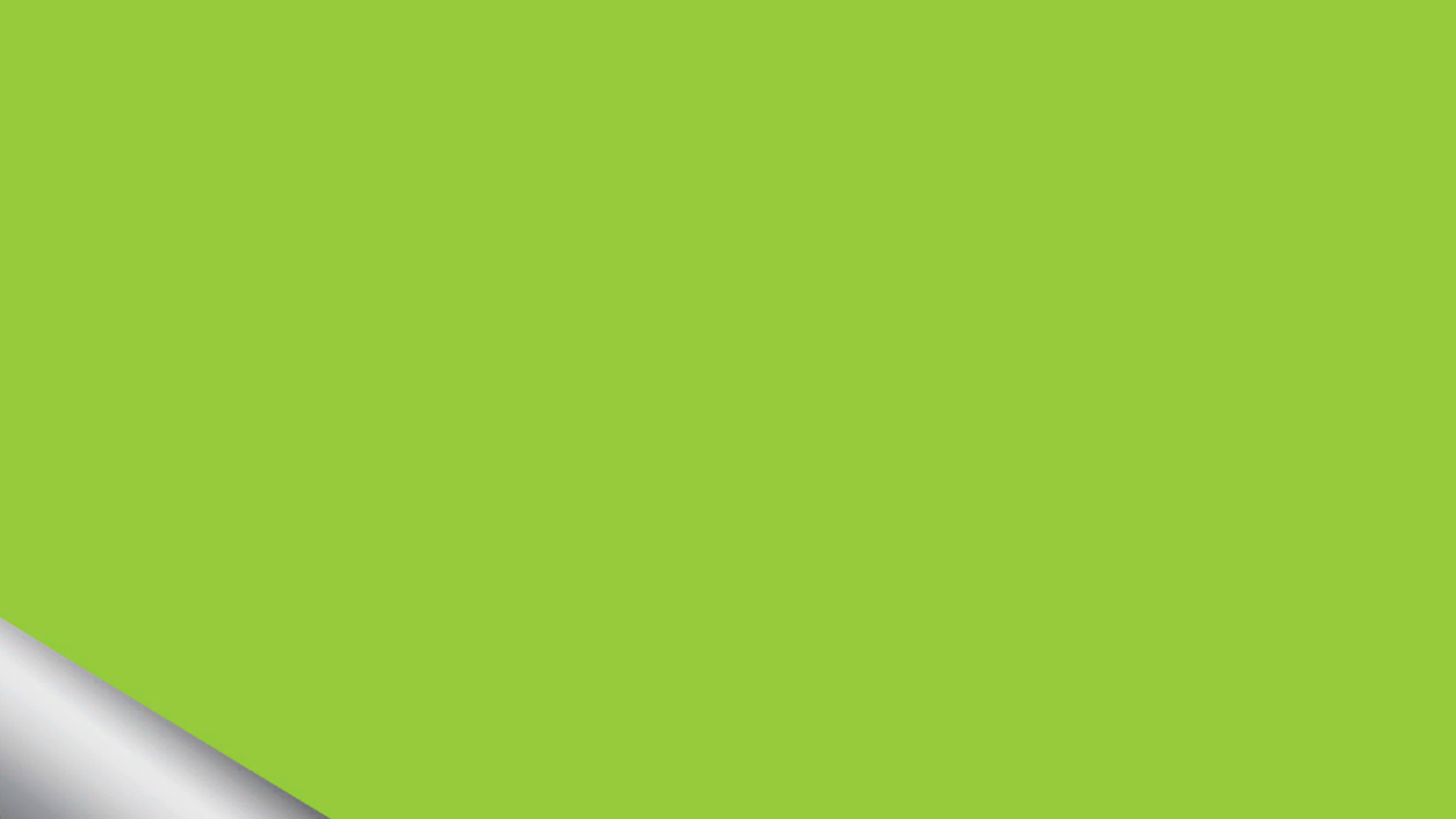 Защита детей государством
Конвенция о правах ребенка;
Закон "Об основах системы профилактики
безнадзорности и правонарушений несовершеннолетних;
Закон "Об основных гарантиях прав ребенка в
Российской Федерации;
Законопроект, предусматривающий
усиление гарантий прав детей на надлежащее духовно-
нравственное воспитание, а также
ответственности за жестокое обращение с
несовершеннолетними.
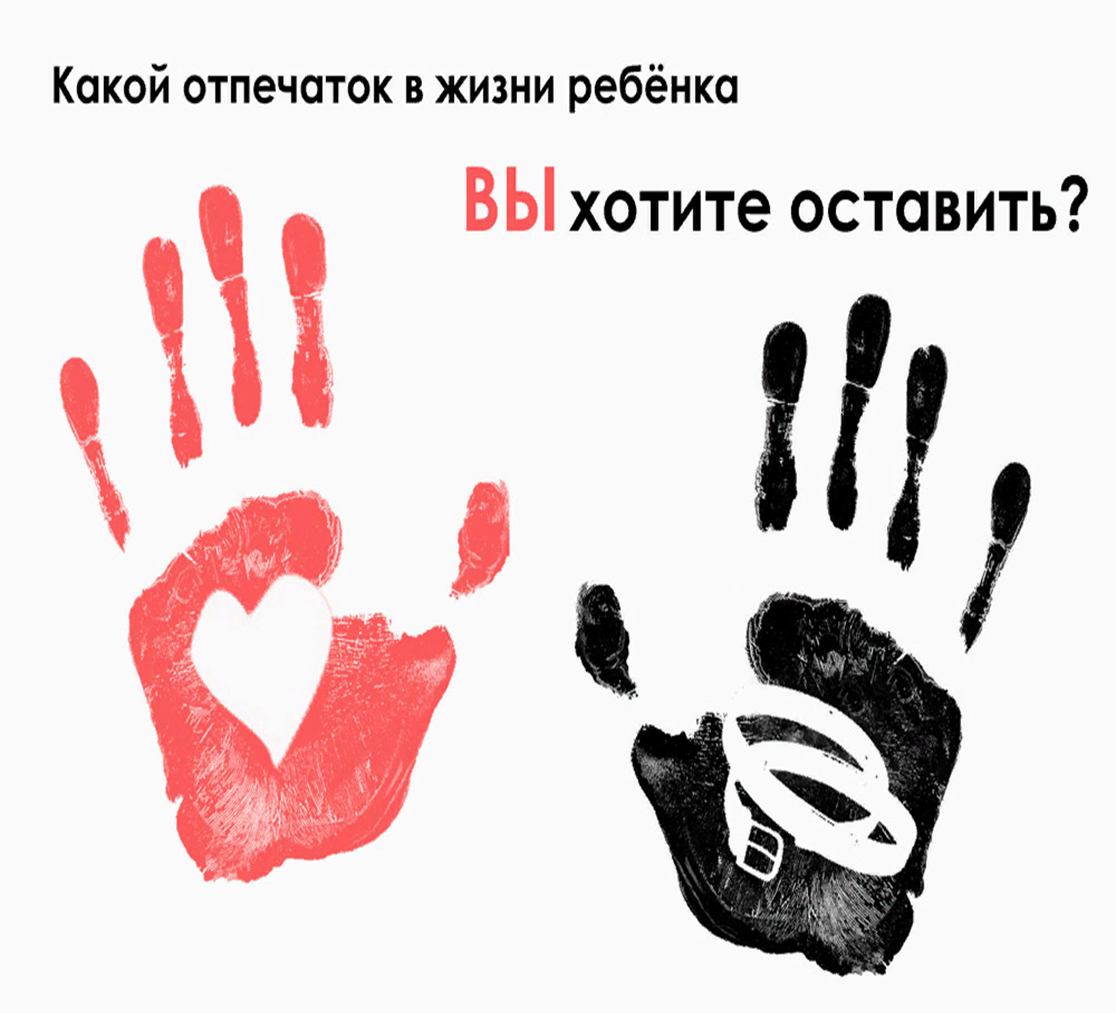